التسويق والمبيعات
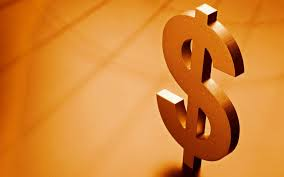 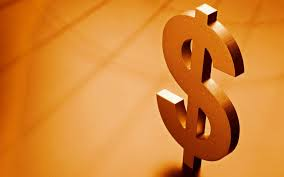 الاتفاقيات
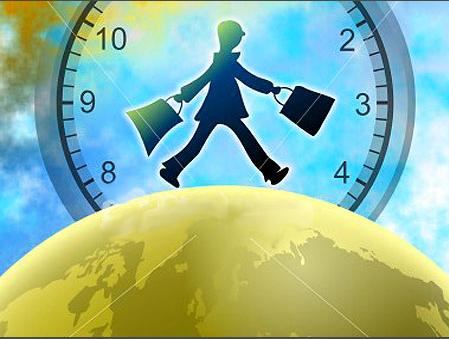 الإلتزام بوقت البرنامج وفترات الاستراحة دليل وعيك
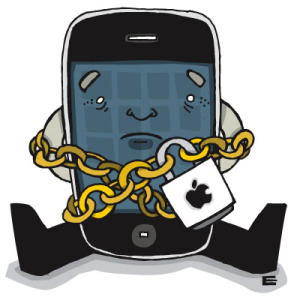 لاتدع هاتفك المتنقل يشوش أفكار من حولك
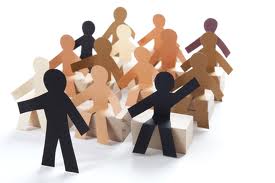 الأسئلة والنقاش متاحة في محتوى البرنامج
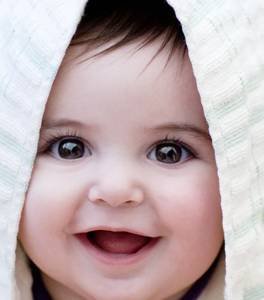 إبتسامتك و تعاونك دليل حب العمل الجماعي
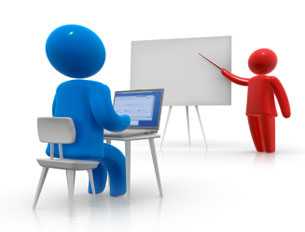 تأقلمك مع المدرب و تنفيذ التمارين يسهل استيعاب 
المادة العلمية
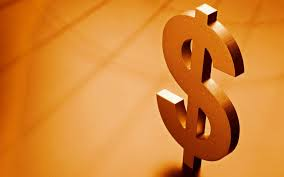 محاور الدورة
1
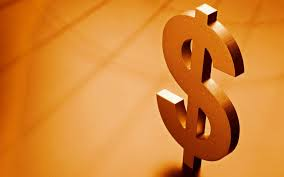 محاور الدورة
2
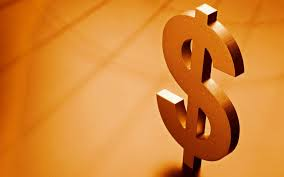 محاور الدورة
3
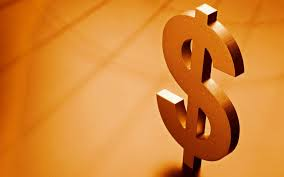 محاور الدورة
4
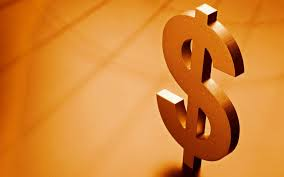 الهدف العام للبرنامج التدريبي
صمم هذا البرنامج التدريبي خصيصاً لرجال التسويق والمبيعات ونتوقع بنهاية هذا البرنامج التدريبي أن المشاركون قد حققوا النتائج الآتية ( بمشيئة الله )
تهدف هذه الدورة إلى إكساب المتدربين بالمعارف والمهارات والسلوكيات الرئيسة الواجب توافرها لدى العاملين بهذا القطاع, وتدريبهم على مهارات عالية ومتخصصة لممارسة العمل في مجال التسويق والبيع التطبيقي، وفق برامج حديثة ومناهج علمية وعملية
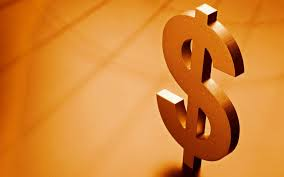 الأهداف التفصيلية للبرنامج التدريبي
بنهاية هذا البرنامج التدريبي نتوقع أن المشاركون قد حققوا النتائج الآتية (بمشيئة الله )
تزويد المشاركين بمفهوم السوق وكيفيه التعبير عنه التعريف الحديث للسوق
الوقوف علي بيئه المنافسه التي تشير إلي عدد وأشكال المنافسين الذين يوجدون بالسوق
تحليل أنواع المنافسه والاحتكار
التدريب علي كيفيه البيع باحدث الطرق.
معرفة كيفية اكساب العملاء .
أن يدرك موظفي البيع أهمية الدور الذي يقومون به ومدى تأثيره على المنظمة.
وأن يتعلم موظفي البيع مواصفات البائع الناجح.
أن يتعلم موظفو البيع الربط بين ما تعلموه في مهارات الإتصال ومهارات خدمة العملاء وبين فن البيع.
أن يستخدم موظفو البيع مهارات الإتصال وفن خدمة العملاء في الإرتقاء 
بالمهارات البيعية.
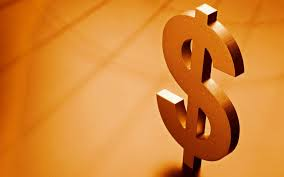 لنبدأ البرنامج
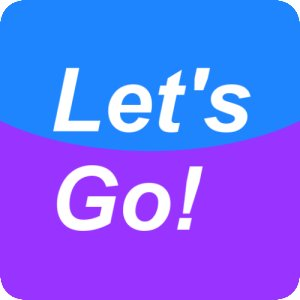 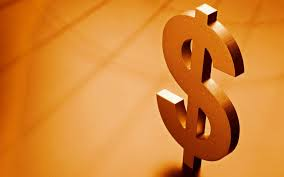 مفهوم التسويق
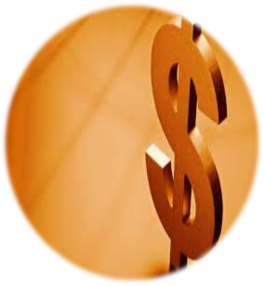 مفهوم التسويق
التسويق هو مجموعة الجهود والأنشطة المستمرة والمتكاملة التي تسهل وتصاحب انتقال السلع والخدمات والأفكار من مصادر إنتاجها إلى مشتريها، وبما يؤدي إلى تحقيق الأهداف والمنافع الاقتصادية والاجتماعية للمستهلك والمنتج والمجتمع
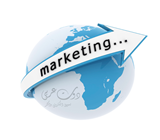 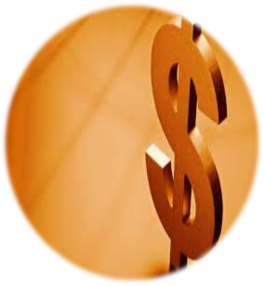 الفرق بين التسويق والبيع
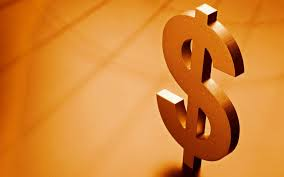 عناصر المزيج التسويقي
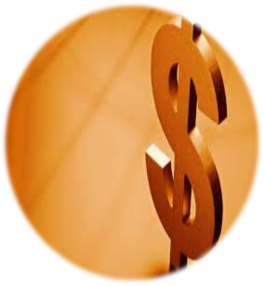 أولا : المنتج
هو عبارة عن مجموعة من المنافع التي يحصل عليها المستهلك لإشباع احتياجاته، وهذه المنافع تشمل المنافع المادية والنفسية
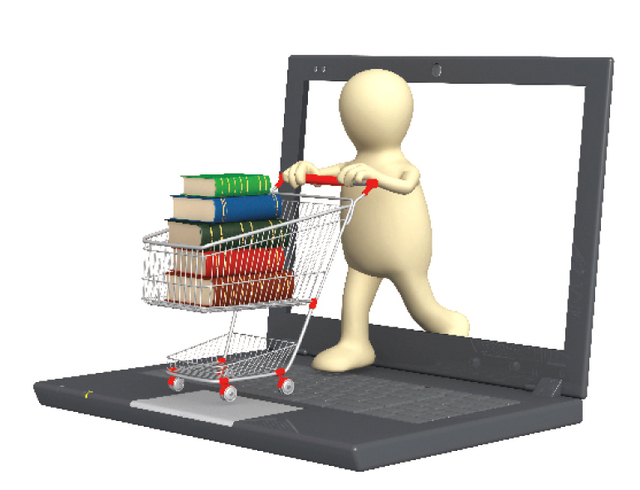 تحديد المنتجات وتشكيلاتها
تحديد الاسم التجاري والشعار
تحديد جودة المنتجات
تحديد الأشكال والأحجام
4
3
1
3
3
2
هناك العديد من القرارات الخاصة بتخطيط المنتجات ومنها على سبيل المثال
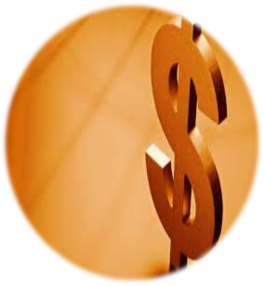